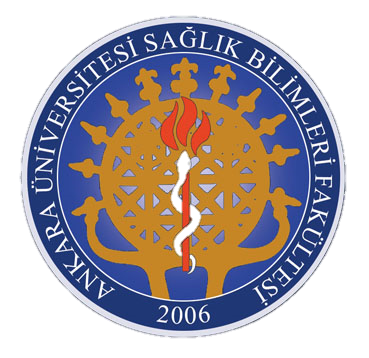 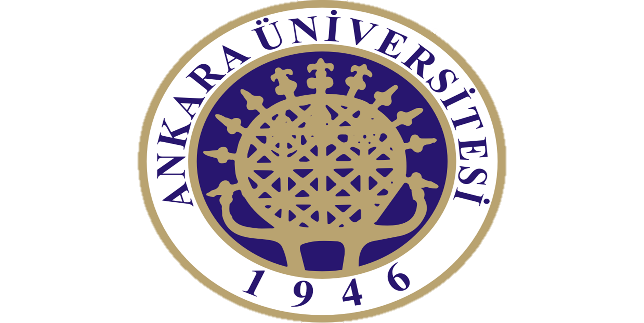 GÖRÜŞME İLKE VE TEKNİKLERİ
Sağlık Bilimleri Fakültesi 
Çocuk Gelişimi Bölümü
Görüşmenin amacı, bir bireyin iç dünyasına girmek ve onun bakış açısını anlamaktır. 
Etkili ve verimli bir veri toplama aracı olarak kullanılabilmesi için, temel özelliklerini, güçlü ve zayıf yönlerini iyi anlamak ve görüşme sürecini iyi yönetmek gerekmektedir.
GÖRÜŞME YÖNTEMLERİ
Nicel araştırma, sık kullanılan anketlerle karşılaştırıldığında, görüşme yönteminin açık seçik bazı güçlü ve zayıf yönleri vardır. 

Güçlü yönleri 

Esneklik : Görüşme, araştırmacılar için büyük ölçüde esneklik sağlar.  Araştırmacı daha derinlemesine yanıtlar için ek sorular sorabilir, yanlış anlama durumunda soruyu tekrar edebilir veya soruyu değişik bir biçimde tekrar sorabilir.
Yanıt oranı : Araştırmacı görüşmede duruma hakim olduğu ve veri toplama sürecinde bizzat bulunduğu için yanıt oranı yüksek olmaktadır.
Sözel olmayan davranış : Araştırmacı veri toplama sürecine bizzat katıldığı için, görüşme sürecinde karşı tarafın davranış, yüz ifadesi ve vücut hareketlerini gözleme ve kayıt etme olanağına sahiptir.
4. Ortam üzerindeki kontrol : Bir görüşme sürecinde araştırmacı ortamda bizzat bulunmaktadır. Etkili bir görüşme için ortamı düzenleyebilir, rahat ve sessiz bir görüşme ortamı yaratabilir.
Soruların sırası : Görüşme yöntemi, soruların sırası konusunda araştırmacıya esneklik sağlar. Bu yolla araştırmacı, görüşme sürecinde soruların sırasını değiştirebilir veya sorularını herhangi bir sıraya tabi tutmadan sorabilir.
Anlık tepki : Tipik bir görüşme sürecinde araştırmacı, görüşülen bireyin anlık geliştirdiği yanıtları ve tepkileri kaydetme şansına sahiptir.
Veri kaynağının teyit edilmesi : Bu yolla elde edilen verilerin, anket yoluyla elde edilen veriye oranla geçerliğinin daha yüksek olacağı açıktır.
Tamlık : Diğer veri toplama yöntemleri ile karşılaştırıldığında, araştırmacı veri toplama sürecine bizzat katıldığı ve görüşme ortamında bizzat bulunduğu için, görüşme yönteminde yanıt oranı hemen hemen tamdır.
 Derinlemesine bilgi : Deneyimli, becerikli ve iyi eğitilmiş görüşmeciler karmaşık bir konu veya konu hakkında zengin bir veri seti oluşturabilir; veri toplama sürecinde şekiller, grafikler, oklar veya ayrıntılı açıklamalar yoluyla istedikleri bilgiyi elde edebilirler.
Zayıf yönleri

Maliyet : Diğer veri toplama yöntemleri ile karşılaştırıldığında görüşme yöntemi pahalı olabilir.
 Zaman : Diğer veri toplama yöntemleri ile karşılaştırıldığında harcanan zamanda önemli farklılıklar ortaya çıkmaktadır.
 Olası yanlılık : Her ne kadar bizzat araştırmacının veya araştırmaya dahil bir görüşmecinin veri toplama sürecinde bulunması kontrol olanağını veriyorsa da, bu durum tek başına bir hata kaynağı olabilir.
Kayıtlı veya yazılı bilgileri kullanamama : Görüşme yöntemi tipik bir anlatımla ‘burada ve şimdi’ tarzı bir yöntemdir.
 Zaman ayırma güçlüğü : Araştırmacı bazen görüşülen birey için uygun olan bir zaman dilimini ayarlamakta güçlük çekebilir. 
 Gizliliğin ortadan kalkması : Görüşme yönteminde birey veya bireyler tanımlı ve belli olduğu için, bu durum zaman zaman bilgilerin doğruyu yansıtmaktan ziyade sosyal olarak kabul edilebilir tarzda verilebilir.
Soru standardının olmayışı : Tipik bir görüşme sürecinde, görüşmeci konuşma arasına girebilir, ek sorular sorma gereği duyabilir, soruları değiştirerek sorabilir veya farklı bireylere farklı sorular yöneltebilir.
 Bireylere ulaşma güçlüğü : Bireylerin yer ve adreslerinin saptanması, görüşme için uygun zamanlarının saptanması ve randevuların ayarlanması gibi konularda araştırmacı çeşitli güçlükler ile karşılaşabilir.
Kaynakça